szwecja
Oskar Trojanowski
Klasa IV B
POŁOŻENIE
Szwecja, Królestwo Szwecji – państwo w Europie Północnej, zaliczane do państw skandynawskich. 
Szwecja jest członkiem Unii Europejskiej od 1995 roku. 
Z około 10,3 mln. mieszkańców jest najludniejszym krajem skandynawskim. 
Graniczy z Norwegią, Finlandią oraz z Danią przez most nad cieśniną Öresund.
GEOGRAFIA
Powierzchnia
ląd: 411 942 km²
woda: 39 010 km²
 Długość granicy lądowej
 Finlandia: 589 km
Norwegia: 1619 km
całkowita: 2208 km
GEOGRAFIA
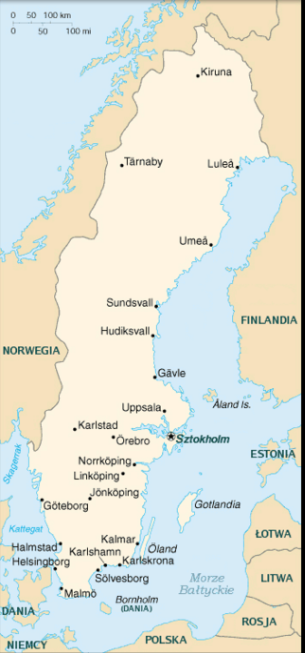 Długość wybrzeża
 całkowita: 3218 km
 Najwyższy punkt: Kebnekaise 2111 m n.p.m.
Najniższy punkt: zatoka jeziora Hammarsjon, koło Kristianstad, –2,4 m
Największe jezioro: Wener (Vänern) – 5546 km²
HISTORIA - XX WIEK
Zmiany ustrojowe rozpoczęte już w drugiej połowie XIX wieku i na początku XX wieku, takie jak reforma parlamentu 1866, powstanie nowoczesnych partii, wprowadzenie rządów parlamentarnych, powszechne prawo wyborcze 1919 uczyniły ze Szwecji liberalne i nowoczesne państwo. W 1905 roku od Szwecji odłączyła się Norwegia, kładąc kres długoletniej unii. Szwecja zachowała neutralność podczas I i II wojny światowej, co uchroniło ją od zniszczeń i kosztów wojennych oraz wzmocniło gospodarkę.

Od lat 30. władzę sprawowali głównie socjaldemokraci z partii SAP. Ich rządy przyniosły liczne reformy socjalne, przeprowadzone w duchu progresywizmu. W latach 50.–70. nastąpiła rozbudowa państwa opiekuńczego, związana z szybkim rozwojem gospodarczym. Głową państwa obecnie jest Karol XVI Gustaw.
SYSTEM POLITYCZNYKONSTYTUCJA
Szwecja jest monarchią konstytucyjną. 
 Konstytucja Szwecji nie jest jednolitym aktem prawnym, ponieważ w jej skład wchodzą oddzielne dokumenty:
 „Akt o formie rządów” z 1974 r.
„Ustawa o wolności prasy” z 1948 r. 
„Akt o sukcesji tronu” z 1810 r.
„Podstawowe Prawo Swobody Wyrazu” z 1991 r.
 Oprócz tych praw fundamentalnych istnieje jeszcze „Akt o Riksdagu”, który ma niższą rangę niż wcześniej wymienione.
SYSTEM POLITYCZNYMONARCHA
Król jest głową państwa, ale ma niewielkie uprawnienia. 
 Do kompetencji szwedzkiego króla zalicza się zatem:
 reprezentowanie Szwecji wobec innych głów państw i dyplomatów,
uroczyste otwieranie sesji Riksdagu,
wręczanie Nagrody Nobla,
udzielanie rady, zachęcanie i ostrzeganie parlamentu i rządu.
w 2000 roku po rozdziale państwa od kościoła król utracił tytuł głowy kościoła szwedzkiego.
SYSTEM POLITYCZNYMONARCHA I PARLAMENT
Król utracił funkcję zwierzchnika sił zbrojnych. 
Nie ma prawa również do wyznaczania premiera i zatwierdzania nominacji ministrów.
 W roku 1973 na tronie szwedzkim zasiadł Karol XVI Gustaw, wywodzący się z dynastii Bernadotte.
Riksdag - jednoizbowy parlament królestwa Szwecji. 
Liczy 349 posłów, wybieranych na czteroletnią kadencję.
SYSTEM POLITYCZNYSYSTEM PARTYJNY
W latach powojennych w życiu politycznym Szwecji dominowała jedna partia: Szwedzka Socjaldemokratyczna Partia Robotnicza (SAP), która nieprzerwanie sprawowała władzę od 1932 do 1976 roku, kiedy przegrała wybory. 
Drugą porażkę poniosła w 1991 roku, ale następne wybory w latach 1994, 1998 i 2002 przyniosły jej powrót do władzy. 
SAP powstała w 1889 roku. Większość jej członków to działacze związków zawodowych. SAP jest zwolenniczką państwa opiekuńczego, popiera silny wpływ państwa na gospodarkę i równość społeczną. SAP przywiązuje również wagę do równouprawnienia kobiet. W rezultacie w Szwecji udział kobiet w wybieralnych organach politycznych dochodzi często do 50%.
CO WARTO ZOBACZYĆ?
Sztokholm nazywany „Wenecją Północy”.
Miasto położone na 14 wyspach i wysepkach połączonych 53 mostami.
Kungliga Slottet, czyli okazały, barokowy Zamek Królewski.
zabytkowe kościoły, gmach Poczty Królewskiej czy Muzeum Alfreda Nobla.
CO WARTO ZOBACZYĆ?
Skania: kraina zamków - najbardziej wysunięty na południe region Szwecji połączony mostem z duńską wyspą Zelandią.
Na powierzchni prawie 11 tys. km2 znajduje się ponad 200 zamków i dworków.
Trzy niezwykłe przyrodniczo parki narodowe Dalby Soderskog, Soderasen i Stenshuvud.
CO WARTO ZOBACZYĆ?
Göteborg: miasto kanałów po których pływają specjalne łodzie. W czasie zorganizowanego rejsu przepływa się pod licznymi mostami – szczególnie ciekawie prezentuje się tzw. Fryzjer.
W samym centrum miasta dumnie wznosi się posąg Posejdona autorstwa Carla Millesa.  
 W Göteborgu znajduje się też największy w Skandynawii park rozrywki Lieseberg.
CO WARTO ZOBACZYĆ?
Gotlandia: „Wyspa Wikingów” - największa wyspa Bałtyku.
Piaszczyste plaże, skaliste klify, zielone rezerwaty przyrody czy doskonale zachowane jaskinie.
Visby – miasteczko z doskonale zachowaną średniowieczną zabudową, murami obronnymi i licznymi wieżyczkami. To miejsce usiane licznymi muzeami i galeriami z królującą, gotycką katedrą Najświętszej Maryi Panny. Najstarsza część Visby w 1995 roku została wpisana na Listę Światowego Dziedzictwa UNESCO.
CO WARTO ZOBACZYĆ?
Karlskrona - Znajdziemy tu ponad 900 jezior i 12 rzek.
Miasto wzniesione na trzydziestu trzech wyspach połączonych mostami i mostkami założył król Karol XI. Wysepki leżą tak blisko siebie, że nie wiadomo, kiedy przechodzi się z jednej na drugą. Centrum miasta znajduje się na wyspie Trosso – na tamtejszym rynku znajduje się ratusz, dwa barokowe kościoły oraz pomnik króla Karola.
TRADYCJE
Święto Raka w sierpniu - tylko Szwecja tak bardzo przywiązana jest do tego skorupiaka, a sam sposób jego spożywania jest wręcz zbliżony do rytuału.
Tradycją jest spożywanie w pierwszych miesiącach roku drożdżowych bułeczek, które w tym kraju noszą nazwę semla.
30 kwietnia - święto nadejścia wiosny – valborgsmässoafton. Wokół wielkich ognisk zbierają się ludzie i śpiewają wiosenne piosenki z rzadka przerywając przemówieniami. 
Tradycją jest stawianie krzyża ozdobionego kwiatami z dwoma wiszącymi wiankami w weekend przypadający najbliżej dnia 24 czerwca. Tańcząc i bawiąc się wokół krzyża wita się nadejście lata. Ciekawą tradycją jest spożywanie kiszonego śledzia, który marynuje się w puszkach.
TRADYCJE
11 listopada - imieniny św. Martina - zgodnie z tradycją, która najbardziej rozpowszechniona jest na południu kraju, zabija się tuczone gęsi. Obiad również składa się z dań w skład których wchodzi głównie gęś.
13 grudnia - Dzień Świętej Łucji. Tradycją  jest pojawienie się św. Łucji w wielu  publicznych instytucjach. Tego dnia w całej Szwecji szpitale, szkoły, miejsca pracy i domy starców odwiedza mieniący się magicznie orszak św. Łucji. 
Jednak jedną z najbardziej rozpoznawalnych tradycji Szwecji na całym świecie, praktykowaną od lat jest struganie z drewna sosnowego a także ręczne malowanie koników. Tradycją też jest darowanie owych koników z Dalarna w prezencie.
KUCHNIA
Pokusa Janssona – zapiekanka z pokrojonych w cienkie plasterki ziemniaków, pokrojonej w talarki cebuli, a także filetów sardeli (anchois). Wszystko to zalane jest mlekiem zmieszanym ze świeżą śmietaną i zapieczone w piekarniku na złoty kolor. Zapiekankę spożywa się głównie w okresie świąt Bożego Narodzenia.
Flygande Jakob – pieczony kurczak z bananami, orzechami i sosem chili.
Köttbullar – kulki mięsne przyrządzane z mięsa wołowego lub wołowo-wieprzowego. Podawane są zwykle z purée ziemniaczanym i dżemem z borówek.
KUCHNIA
Blodpudding – danie z krwi wieprzowej, mleka, mąki żytniej, smalcu, piwa lub syropu z przyprawami.
Pyttipanna – drobno pokrojone ziemniaki, cebula i mięso (kiełbasa lub kawałki wołowiny) podsmażone na patelni. Pyttipanna podawana jest tradycyjnie z jajkiem sadzonym i burakami.
Surströmming – kiszony śledź o silnym, charakterystycznym zapachu sprzedawany w zalewie solnej w puszkach.
CIEKAWOSTKI
W Szwecji, jako przejaw równości społecznej, nie używa się formy per Pan i Pani, natomiast wszyscy mówią do siebie na „ty”.
Określenie „stół szwedzki” rzeczywiście pochodzie ze Szwecji. Serwowane były na nim niezliczone ilości potraw i przekąsek, a jego wielkość w XIX wieku dochodziła nawet do 15 metrów kwadratowych.
Dynamit został wynaleziony przez Szweda Alfreda Nobla. W 1867 Nobel wymyślił patent na produkcje dynamitu. 
Obecny klucz płaski został wynaleziony przez Szweda Johana Pettera Johanssona. Wynalazł go w 1892 i do dziś cały świat go używa. Amerykanie nazywają go „Szwedzkim kluczem klucza“.
BIBLIOGRAFIA
https://pl.wikipedia.org/
 http://szwecja.lovetotravel.pl/
https://www.radiozet.pl/